日本睡眠歯科学会ＣＯ Ｉ（利益相反） 開示筆頭発表者名：　○○　○○
演題発表に関連し，発表者全員を対象とした開示すべきCOI関係にある企業等はありません。
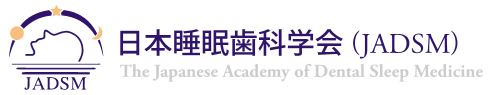